Organisation Name xxxNOD Cataract Audit
Individual Surgeon’s access to NOD data
Insert screenshot or video to capture accessing NOD data via login
Part 1: Capturing the data for Cataract Audit
How are we doing recording data and  getting feedback after surgery ?
There are two metrics to measure how well you are doing recording data for audit:
Case ascertainment (is the number of cataract operations for which audit data is available compared to the total done in your centre )
VA data before and after surgery – of operations recorded, what % have VA data before and after
Case Ascertainment
Of cataract operations reported to have been performed by your centre in 2022-23 (on NHS Data or DHSW), you have audit data on XX%**


**Some shortfall is common due to exclusion of ineligible cases (eg traumatic cataract, polar cataracts, combined procedures).
[Speaker Notes: Appendix K has the data for your centre and overall
Appendix Q has the previous 5 years case ascertainment for your centre and overall

If your case ascertainment is 100% then this may be due to a time lag in reporting to NHS Digital and DHCW (so you report more cases to the NOD than you have to NHS Data/DHCW).

If you are noticing a large deficit in case ascertainment there can be other reasons for this. Some centres have gone through mergers and do not have the EMR on all sites yet. Some centres on paper based notes who are submitting via an excel spreadsheet, do not supply data for all operations for various reasons.]
Valid Preoperative VA data recorded
National preoperative VA recording 		= 86.5%
Your centre proportion this year		= XX%
[Speaker Notes: Table 1 of the annual report gives national proportions
Data available in Appendix L (pre-op VA) for this year
Historic data for  your centre is in Appendix S with VA data for past 5 years
To further understand your centre’s data capture on VA before and after surgery, Appendix U gives the % of eyes with VA data at different time points]
Postoperative VA data breakdown 22-23
[Speaker Notes: Data available in Appendix L (post-op VA) and historic data for  your centre is in Appendix S with VA data for the past 5 NHS years

To further understand your centres data capture on VA before and after surgery, Appendix U gives the % of eyes with VA data at different time points]
Valid Postoperative VA data recorded
National proportion for 22/23 audit year = 69.0%
Your centre proportion this year		= XX%
[Speaker Notes: Table 1 of the annual report gives national proportions and more details

Data available in Appendix L and historic data for  your centre is in Appendix S with VA data for the past 5 years (including this year so you could just pull the table from appendix S)

To further understand your centres data capture on VA before and after surgery, Appendix U gives the % of eyes with VA data at different time points]
Valid data to report change in VA between pre- and post-op visits
National proportion for 22/23 audit year = 64.4%
Your centre proportion this year		= XX%
[Speaker Notes: Table 1 of the annual report gives national proportions and more details

Your local data on VA change is available in Appendix L (and Appendix M gives you the postop data broken down for 1st and 2nd eyes)

The number of operations eligible for postop VA results is lower than the total operations done, because the eyes operated in the last few weeks of the audit year, have not had sufficient time to gather post operative VA data by the time the data is submitted to the NOD. As of 2024, the data submissions will be later in the year to allow more of the later operations in an audit year to have follow up data recorded. This will also allow postoperative results to be produced for the complete audit year instead of excluding operations from February and March.]
Action points
Action points to improve data collection?
[Speaker Notes: Action points may be developed in discussion during audit meetings.]
Part 2: Complications
Vision Loss
Vision Loss is loss of ≥0.3 LogMAR pre- to post-op
National Comparison Vision Loss rate 	= 0.90%
Your centre’s adjusted Vision Loss rate 	= XX%
[Speaker Notes: Data available in appendix N & five-year data for your centre in Appendix T or behind the login at www.nodaudit.org.uk

For clarity – it could be communicated that the Vision Loss definition includes the following:
• For eyes with a preoperative VA of <1.00 LogMAR, a loss of ≥0.30 LogMAR (doubling or worse of 
the visual angle) between the preoperative and postoperative VA measurements
• For eyes with a preoperative VA of ≥1.00 LogMAR and <CF, Vision Loss is designated if the
postoperative VA is HM, PL or NPL
• For eyes with a preoperative VA of CF, Vision Loss is designated if the postoperative VA is PL or NPL
• For eyes with a preoperative VA of HM, Vision Loss is designated if the postoperative VA is NPL
• For eyes with a preoperative VA of PL or NPL no Vision Loss is considered]
Vision Loss
You can insert a picture of your centre’s Vision Loss from the NOD website here to show where you sit compared to all other centres
https://nodaudit.org.uk/data-and-reports/cataract-audit/adjusted-case-mix-visual-loss-funnel-plot-contributing-centres
[Speaker Notes: You need a login to access this data]
Posterior Capsule Rupture is associated with:
20 x risk of a retinal detachment in the year following surgery
17 x risk of acute intra-operative supra-choroidal haemorrhage
16 x risk of losing ≥0.6 LogMAR from pre- to postoperatively
7 x risk of post-operative endophthalmitis
6x risk of losing ≥0.3 LogMAR from pre- to postoperatively 
>2x risk of cystoid macular oedema
[Speaker Notes: >2x risk of Cystoid Macular Oedema
RCOphth NOD, Report 1: visual outcomes and complications. 
Eye (Lond) 2015; 29(4): 552-60. Day AC, Donachie PH, Sparrow JM, Johnston RL. 

7x risk of presumed infectious endophthalmitis
RCOphth NOD, Report 10: Risk factors for post-cataract surgery endophthalmitis. 
Accepted for publication: Ophthalmology, May 2023. Liying Low, Vishal Shah, Charlotte FE Norridge, Paul HJ Donachie, John C Buchan
 
20x risk of retinal detachment in 1st postoperative year
RCOphth NOD, Report 3: Pseudophakic Retinal Detachment. Ophthalmology 2016; 123(8): 1711-5. Day AC, Donachie PHJ, Sparrow JM, Johnston RL.
 
16x increase risk of severe vision loss when (absolute risk of 3.1% risk of severe visual loss (loss of 0.6LogMAR or more) when PCR occurs compared to baseline UK risk of SVL of 0.2% (NOD paper submitted for publication)]
Posterior Capsule Rupture (PCR) defined as:
“Posterior capsule rupture with or without vitreous prolapse, or zonule rupture with vitreous prolapse”
National unadjusted PCR rate				= 0.79%
Your centre unadjusted PCR rate		 	= XX %
Your centre PCR rate adjusted for case complexity = XX %
[Speaker Notes: Table 1 in the main report gives the national rates
Data available in appendix N & five-year data for your centre is in Appendix T or behind the login at www.nodaudit.org.uk]
PCR rate
You can insert a picture of your centre’s PCR rate from the NOD website here to show where you sit compared to all other centres
https://nodaudit.org.uk/data-and-reports/cataract-audit/adjusted-case-mix-pcr-funnel-plot-contributing-centres
[Speaker Notes: You need a login to access this data]
UK NOD Trends in PCR 2010/11 – 2022/23
[Speaker Notes: five-year data for your centre is in Appendix T or you can create a longer series of annual results behind the login at www.nodaudit.org.uk]
Your Centre PCR 2018/19 – 2022/23
[Speaker Notes: five year data for your centre is in Appendix T or you can create a longer series of annual results behind the login at www.nodaudit.org.uk]
Action points
Action points to reduce complications?
[Speaker Notes: Action points to improve postoperative data collection can be discussed during the audit meeting]
Optional sections depending on local practice and audit priorities – delete or include as deemed appropriate
Part 3: Training
Contribution to training – national data
Many centres offer no training opportunities in 2022-23:
481,530 eligible operations performed by 2,312 surgeons
1,244 consultants performed 406,620 (84.4%) operations
217 career grade non-consultants did 19,397 (4.0%) operations
807 more experienced trainees did 49,615 (10.3%) operations
151 less experienced trainees did 5,898 (1.2%) operations
[Speaker Notes: Appendix O of the annual NOD report gives more detailed breakdown over the past 5 years]
Contribution to training
Percentage of eligible operations performed by each grade of surgeon for each contributing centre – Ordered by the percentage of operations performed by consultant surgeons
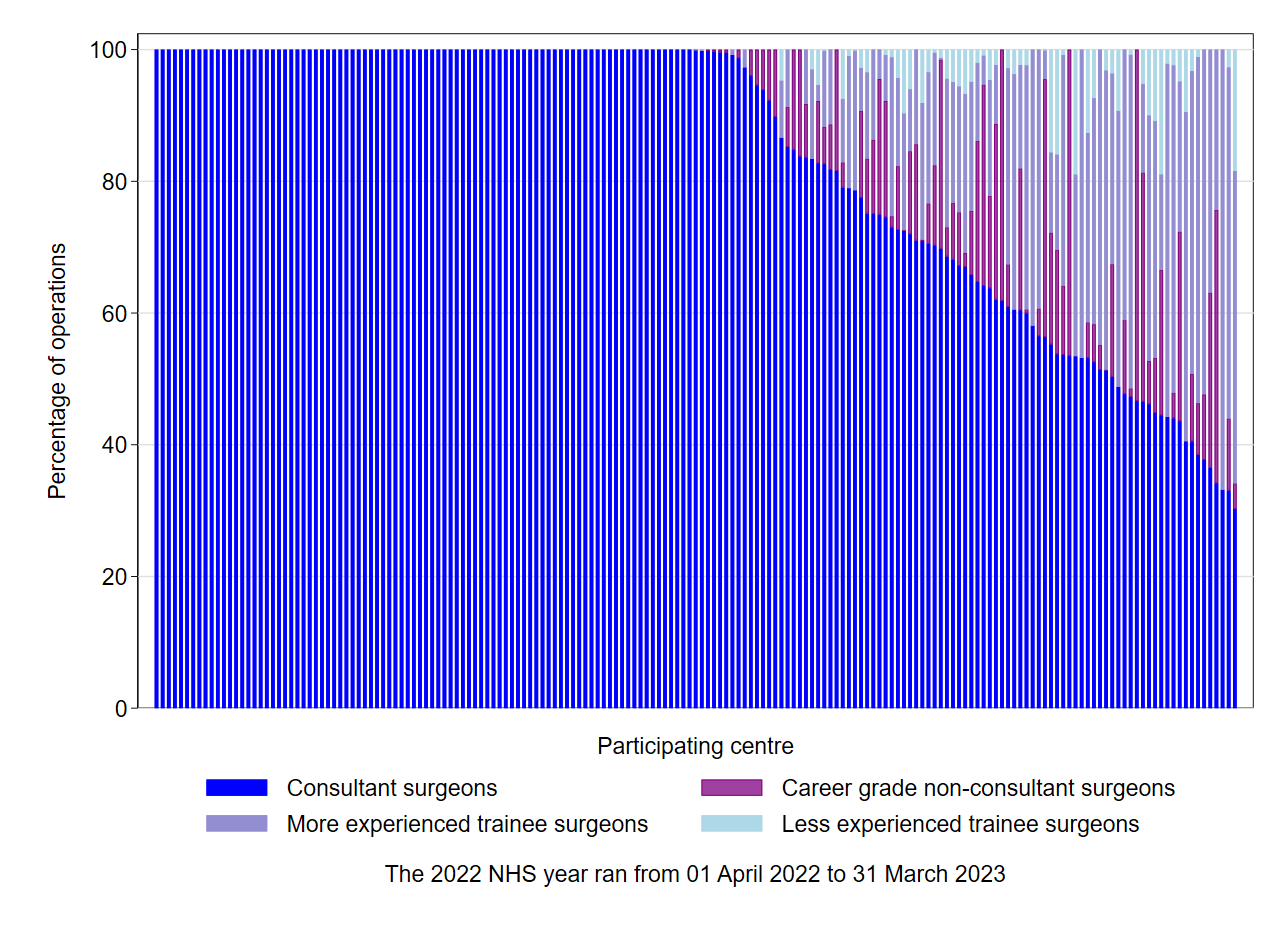 [Speaker Notes: Each blue line is a centre. Around half of the centres offer zero training in cataract surgery]
GMC 2022 National Training Survey
~600 STs

Proportion of trainees who had not completed 50 or more cases by end of their ST2: 
12% in 2019 
to 35% in 2022

Analysis of cataract training provision in england - (2022) RCOphhth. Available at: https://www.rcophth.ac.uk/wp-content/uploads/2022/10/Analysis-of-cataract-training-provision-in-England_v2.pdf (Accessed: 29 August 2023).
Your Centre 2022-23
[Speaker Notes: Appendix K gives the percentage of operations for each surgeon grade from your centre]
Action points
Action points to improve training opportunities?
[Speaker Notes: Action points to improve training opportunities or alternatively to get ST1-ST2 trained in ISTC locally (if the lowest complexity cases are being operated upon in centres currently not providing training to the least experienced surgeons)]
Part 4: Immediate Sequential Bilateral Cataract Surgery (ISBCS)
ISBCS National Data – 2022-23
ISBCS was performed for 1,643 patients by 295 surgeons in 64 centres
A trainee surgeon performed 342 (19.7%) of the operations, and for 90 (5.5%) patients a trainee surgeon performed both eye operations
How many ISBCS did you perform? 
Are ISBCS cases used in training? 
Can this be expanded for the two groups identified by NICE who should be offered ISBCS?
[Speaker Notes: This is an optional section if you feel there is local interest in ISBCS (although it is recommend practice to offer ISBCS by NICE in NG77 which states:

10.2.7 Recommendation 34. 
Offer second-eye cataract surgery using the same criteria as for the first-eye surgery (see section 6 for referral for cataract surgery). 35. Consider bilateral simultaneous cataract surgery for  people who are at low risk of ocular complications during and after surgery or  people who need to have general anaesthesia for cataract surgery but for whom general anaesthesia carries an increased risk of complications or distress. 

The NOD reports overall figures, but we do not report the) number of ISBCS cases for centres (appendix P)]
Part 4: Conclusions
Action points
Data collection action points – eg preop, postop, refractive, PROM
Complication reduction action points – eg case complexity scoring, kit/technology (I/A options (bimanual/silicone tipped))
Training action points – how to increase training opportunities whilst maintaining safety for patients?
ISBCS – eg formalisation of pathway
Thank you for supporting the RCOphth NODwww.nodaudit.org.uk